BASKET MAKER AWARD
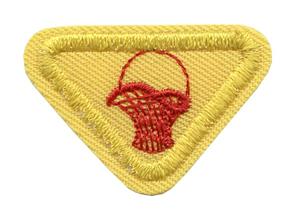 By Caroline O’Brien
Requirements
1.      Explain what a basket is.
2.      Describe several baskets found in your home and tell how they are used
3.      Name and describe the tools of a basket maker.
4.      Describe how materials are prepared for basket weaving.
5.      Make a simple basket of natural grasses, reeds, or other local material, OR decorate a basket to be used in a practical way in your home, such as those used for sewing, trash, berries, or flowers.
6.      Decorate a basket to be given as a gift.
 7.      What are some ways baskets were used in the Bible. Give at least one text.
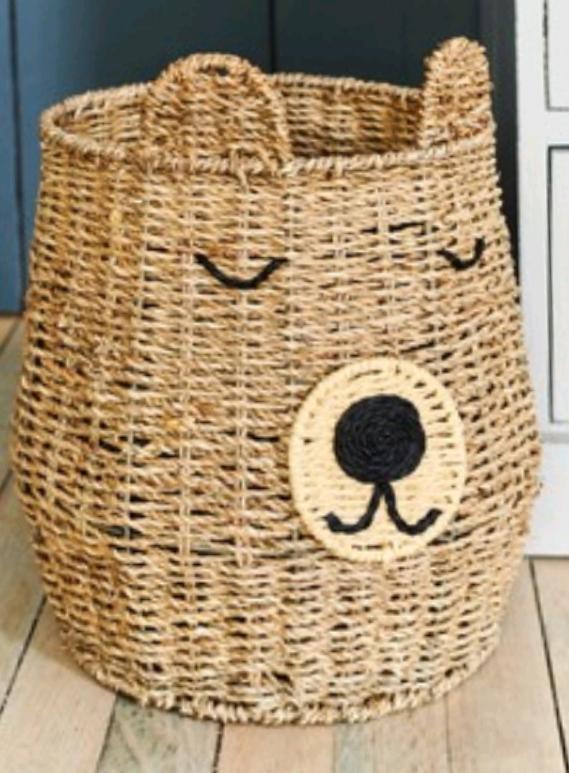 1.What is a basket?
A container made from stiff fibres being woven together, in different shapes and sizes. Usually woven by hand
2. Describe several baskets found in your home and what they are used for.
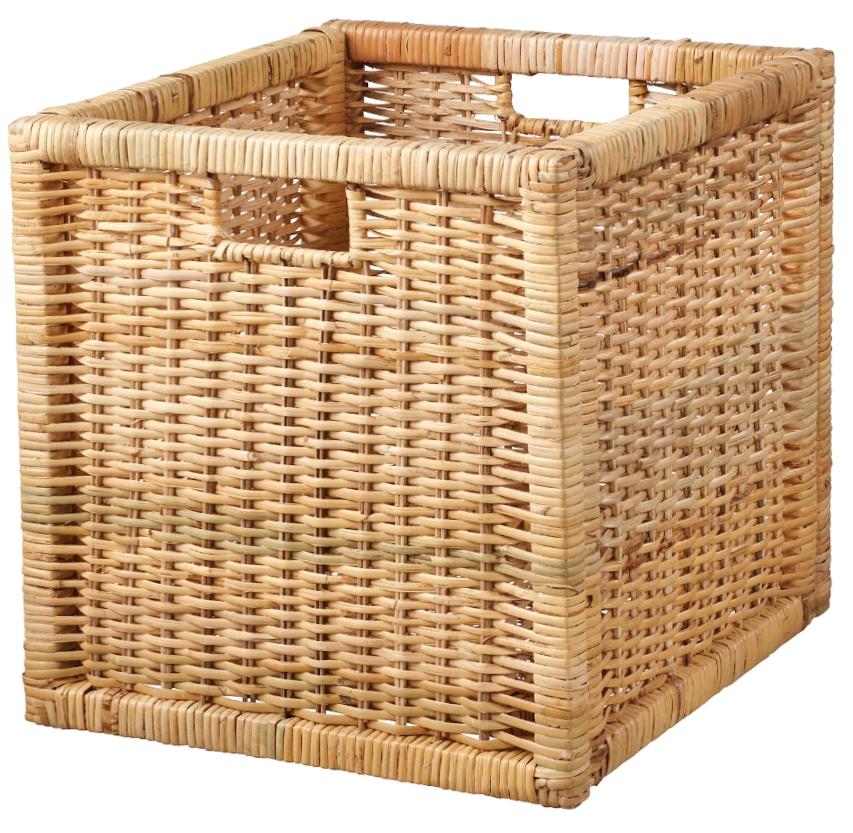 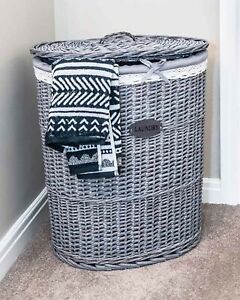 Laundry Basket
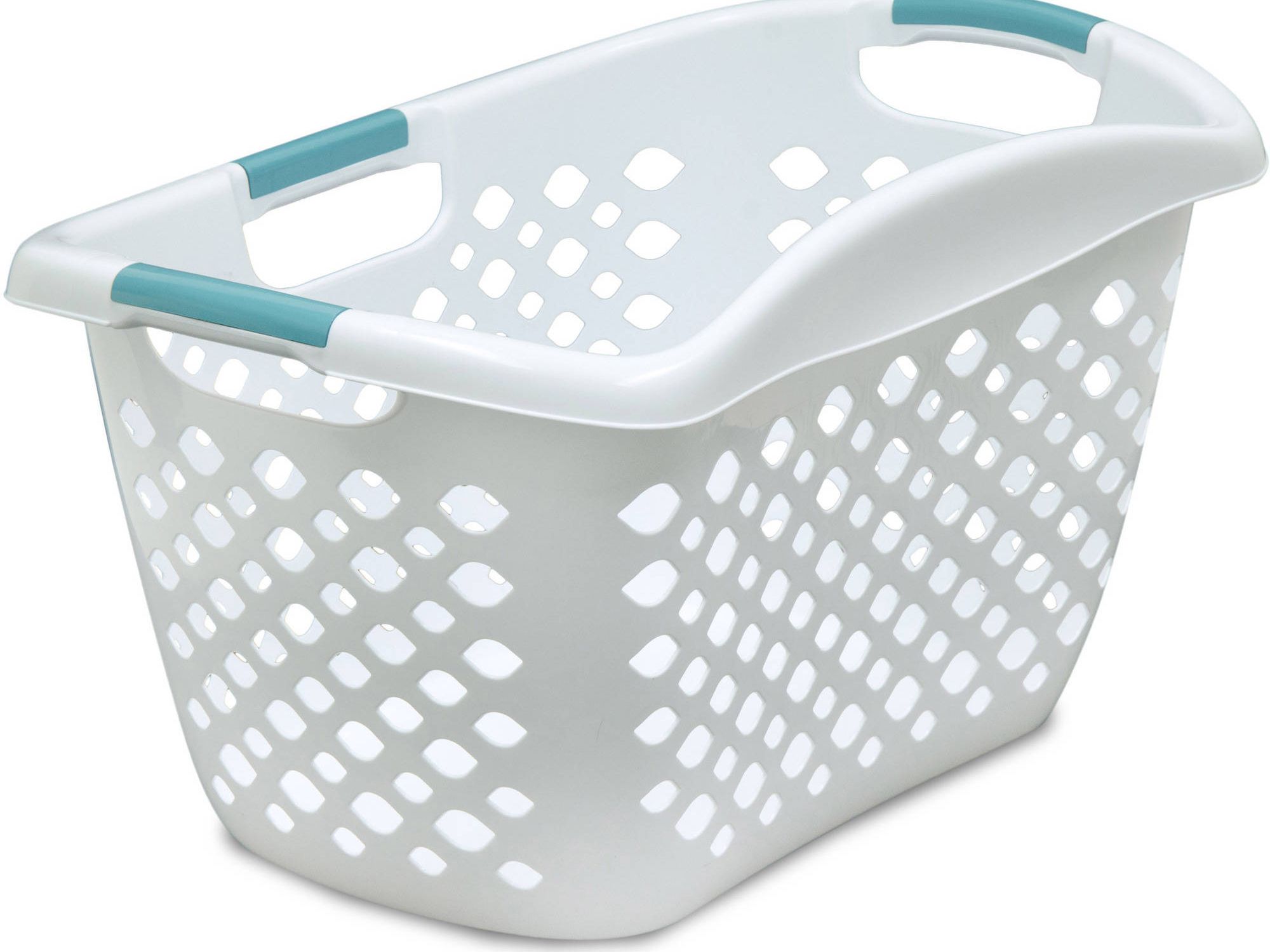 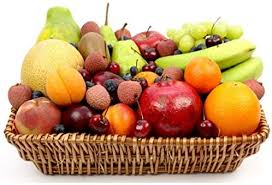 Fruit basket
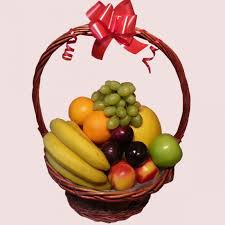 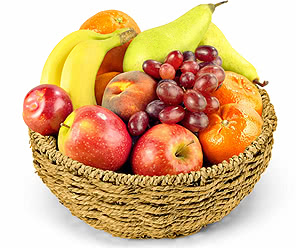 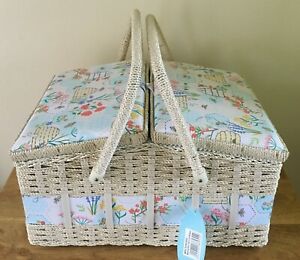 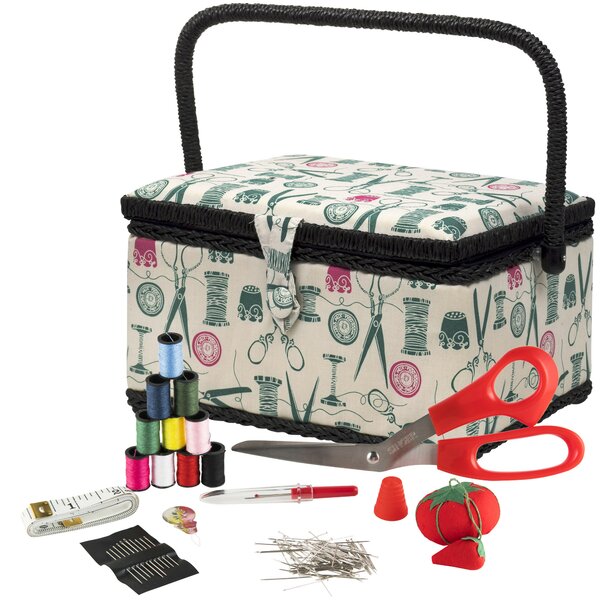 Sewing Basket
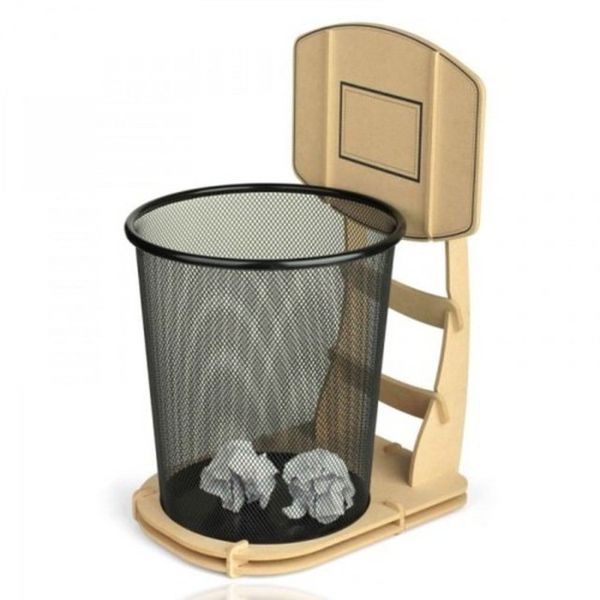 Rubbish Basket
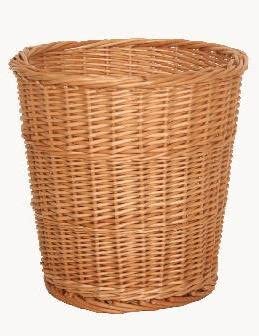 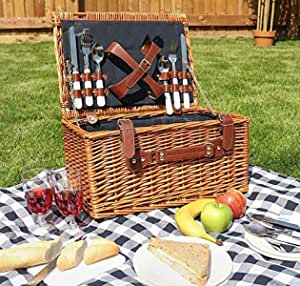 Picnic Basket
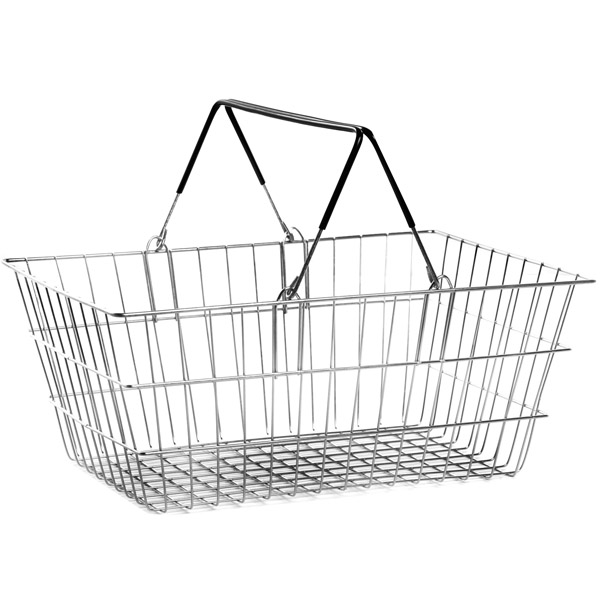 Shopping
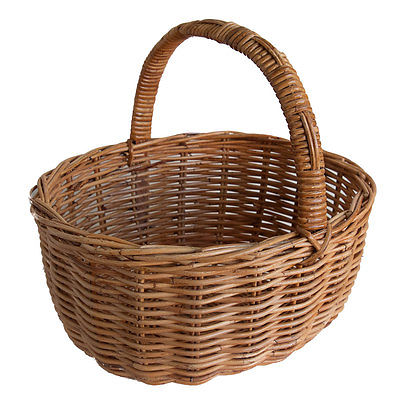 Basket
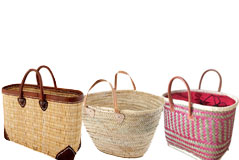 Hand Baskets
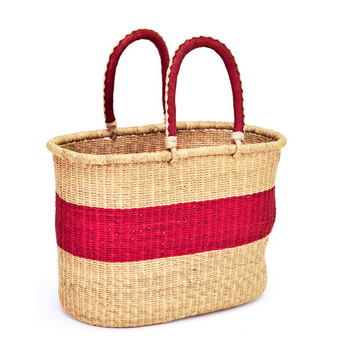 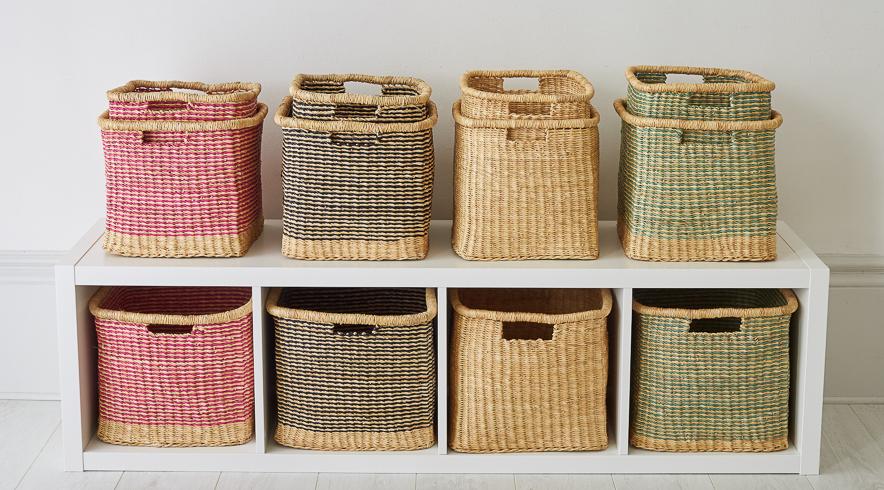 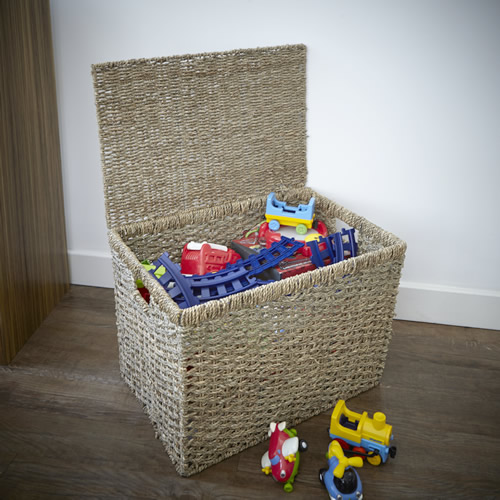 Storage Baskets
3. Name and describe the tools of a basket maker
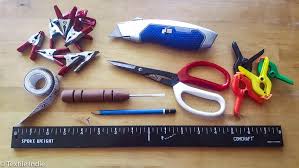 Sharp Scissors
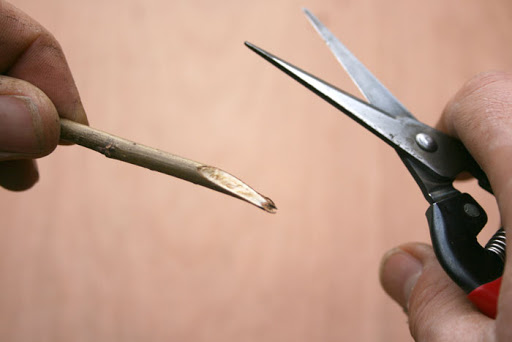 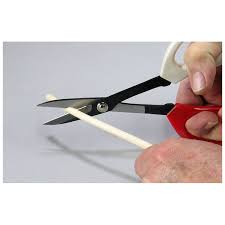 Sharp Knife
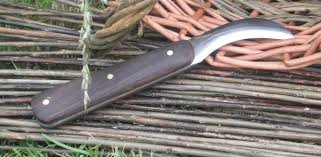 Round or Flat nose pliers
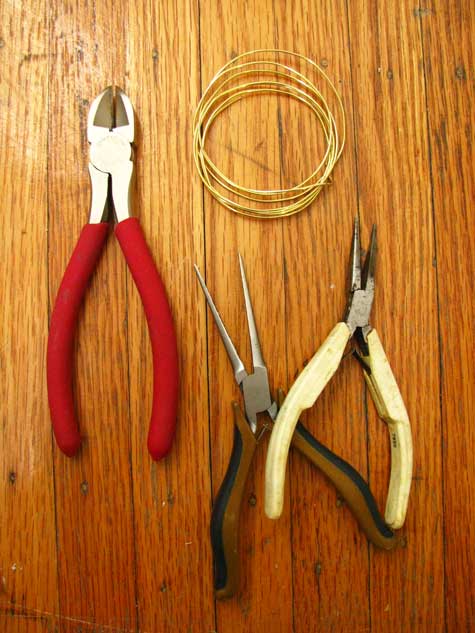 Awl or Bodkin
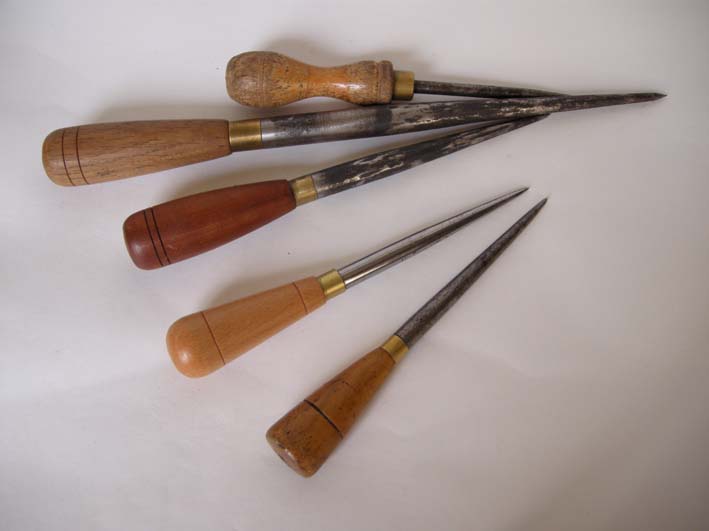 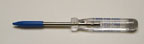 Measuring tape
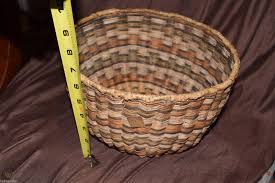 Clothes Pins or Crocodile clips
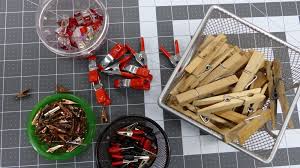 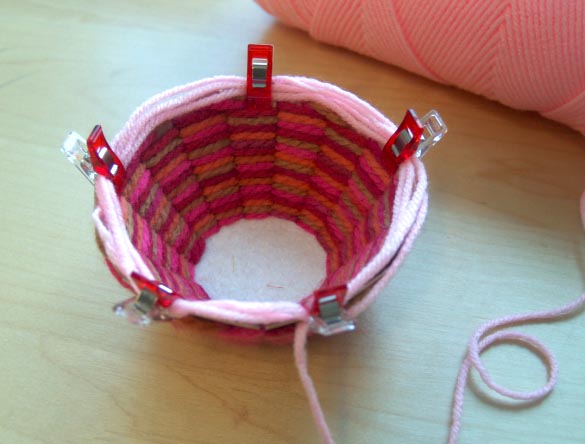 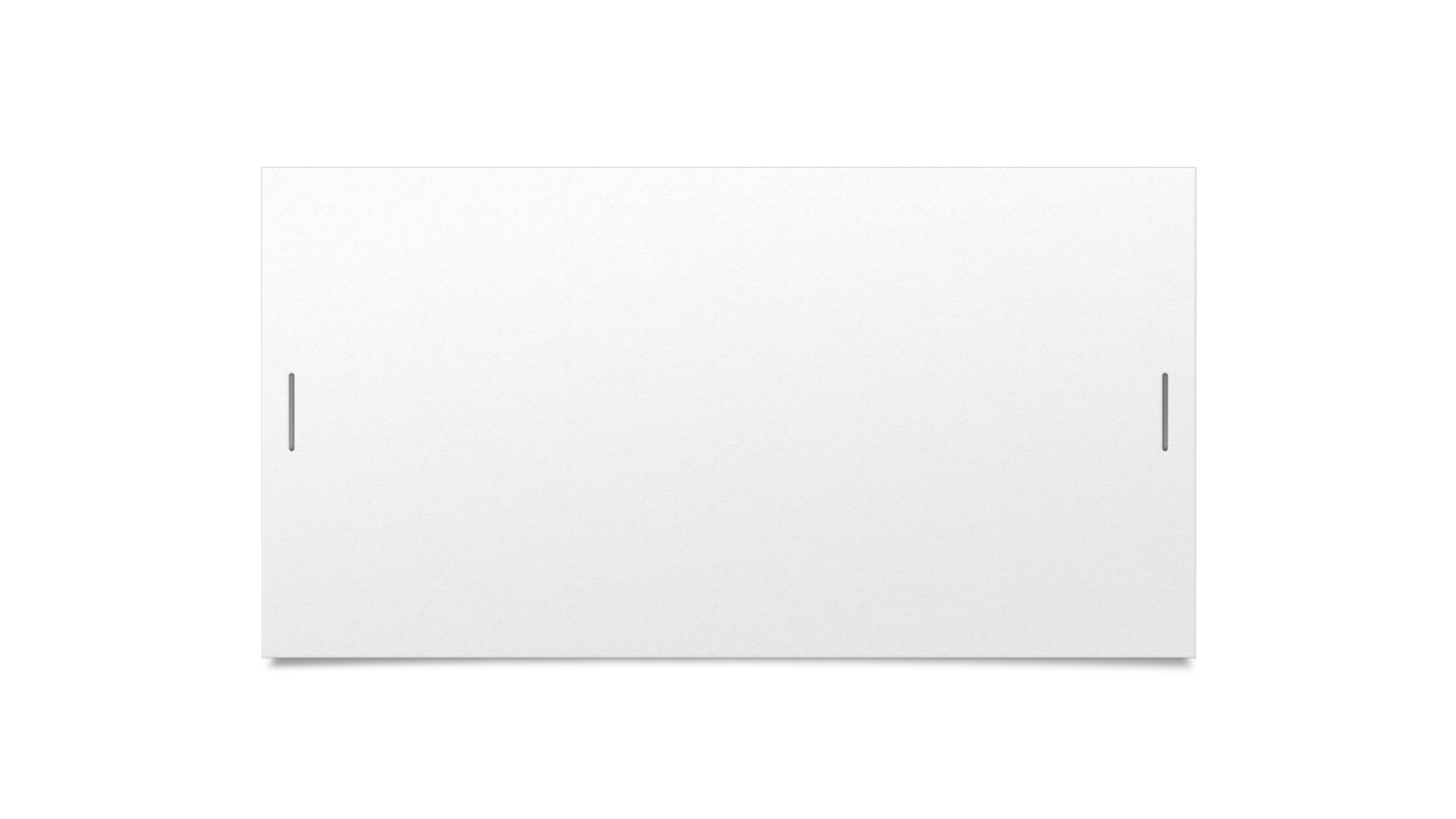 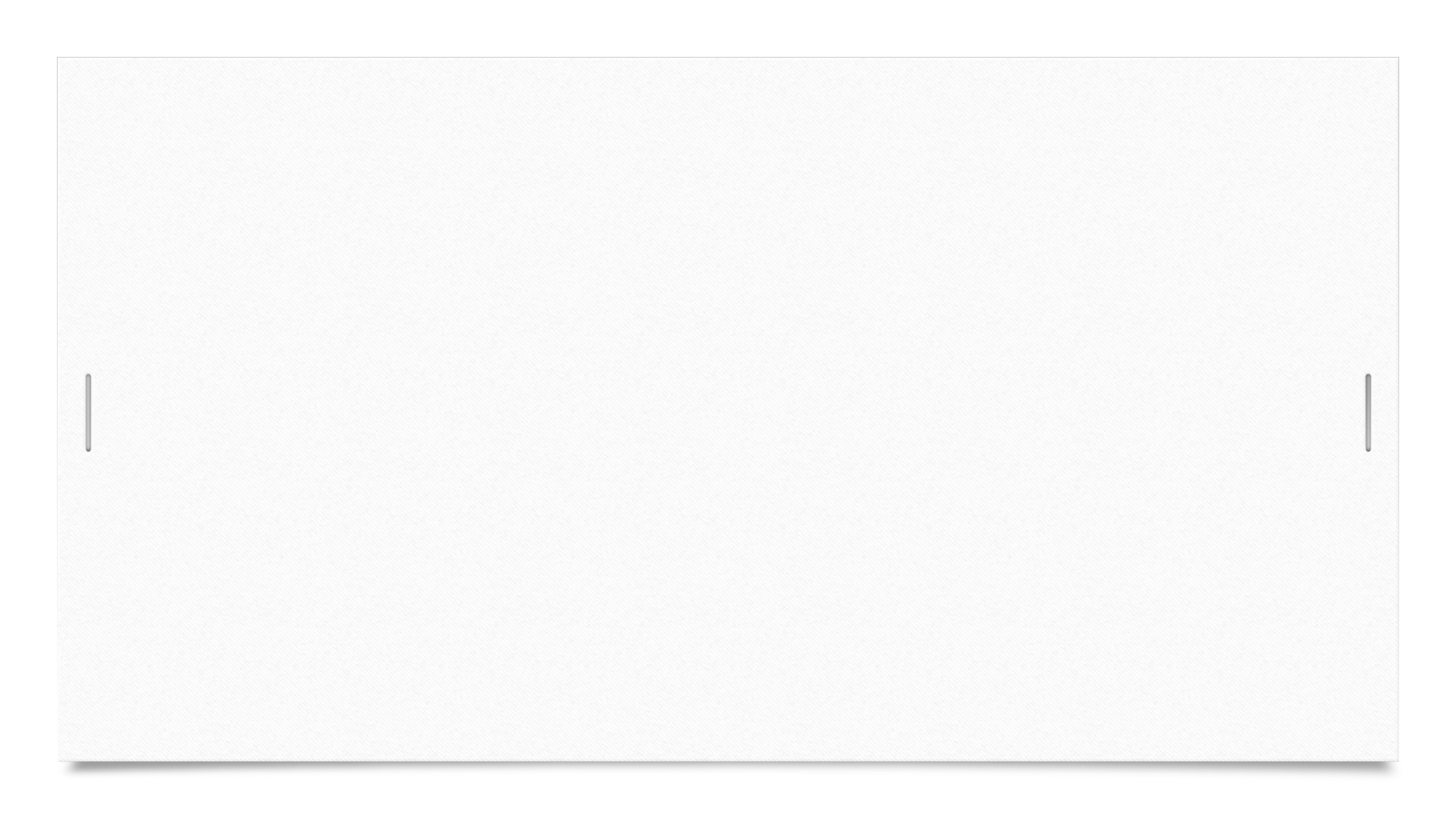 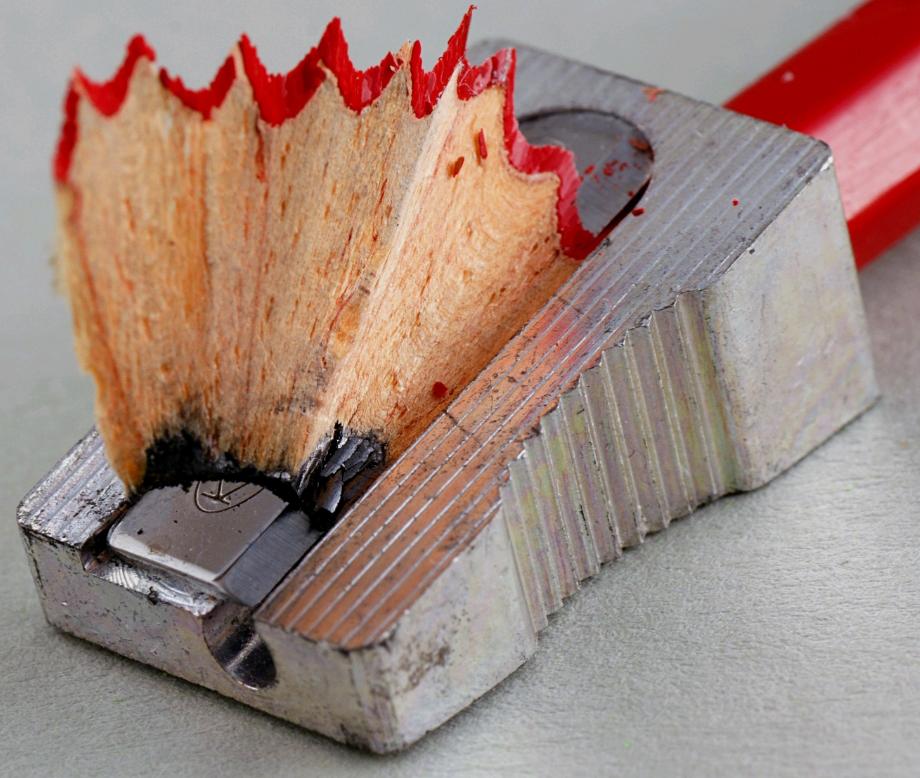 Pencils and sharpener
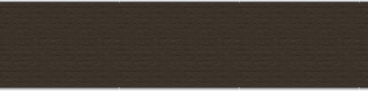 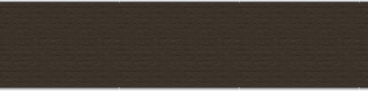 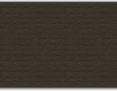 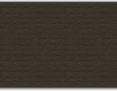 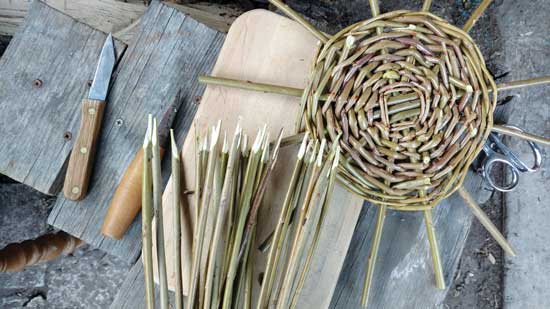 Pencils to help mark patterns and the sharpner to sharpen the ends of the reeds or willows if needed
Towel and Water Buckets
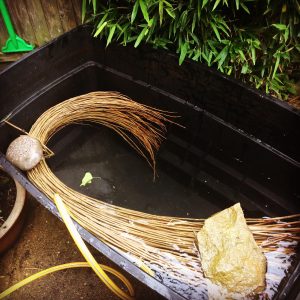 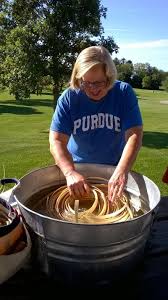 4.  Describe how materials are prepared for basket weaving.
1. Choose the Style of basket you want to make
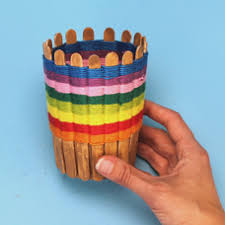 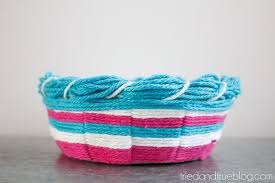 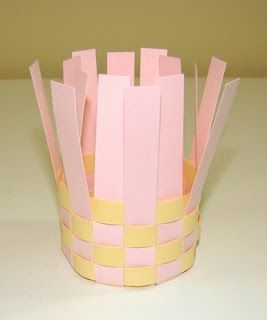 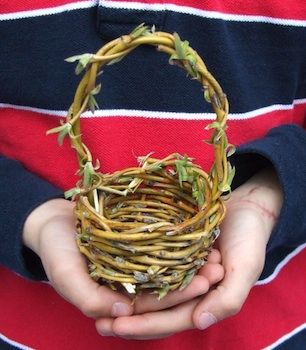 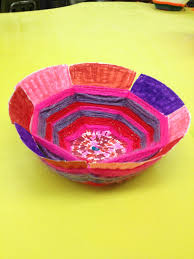 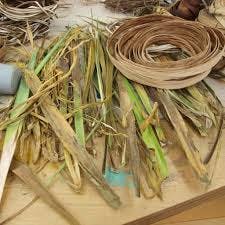 2. Choose the right materials for your basket
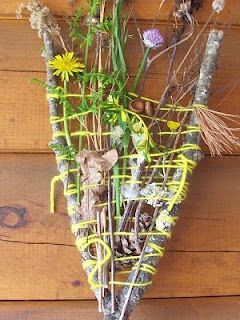 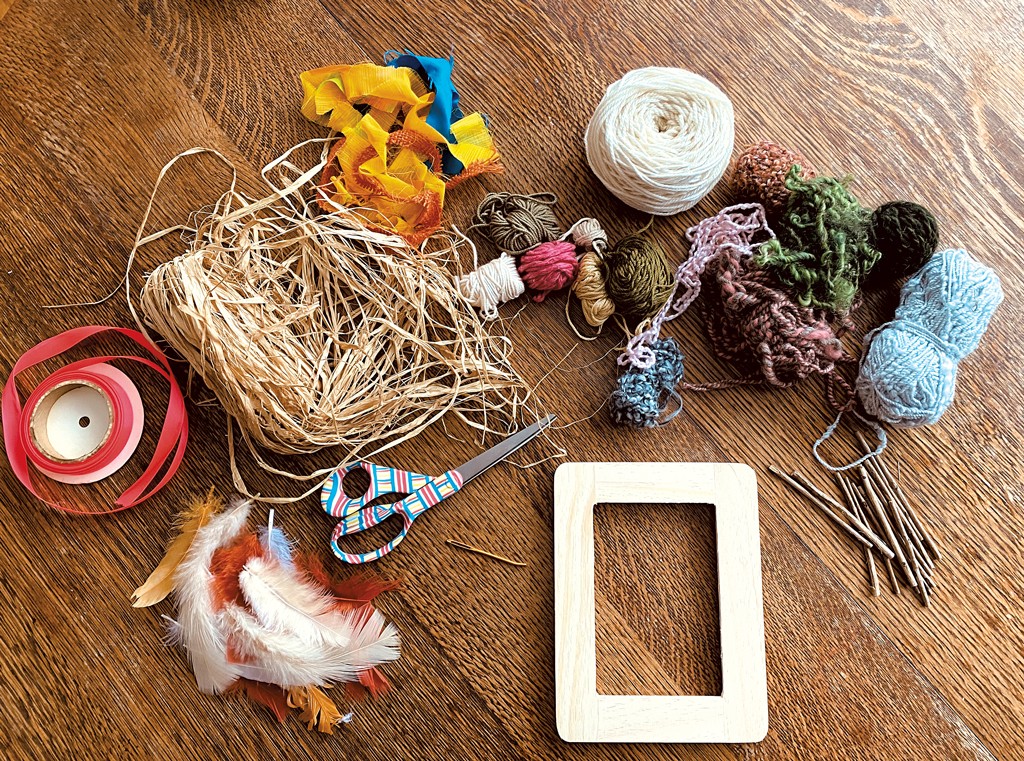 3. Choose the base of your basket
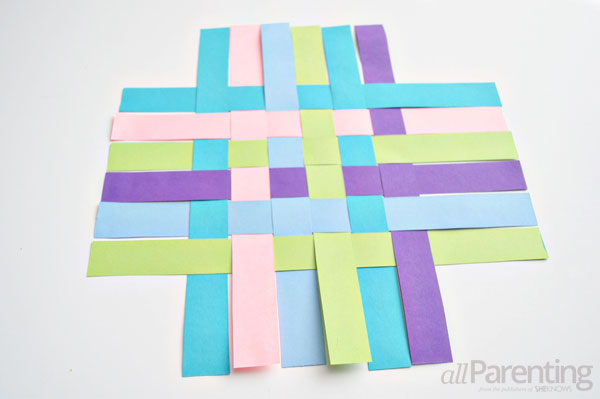 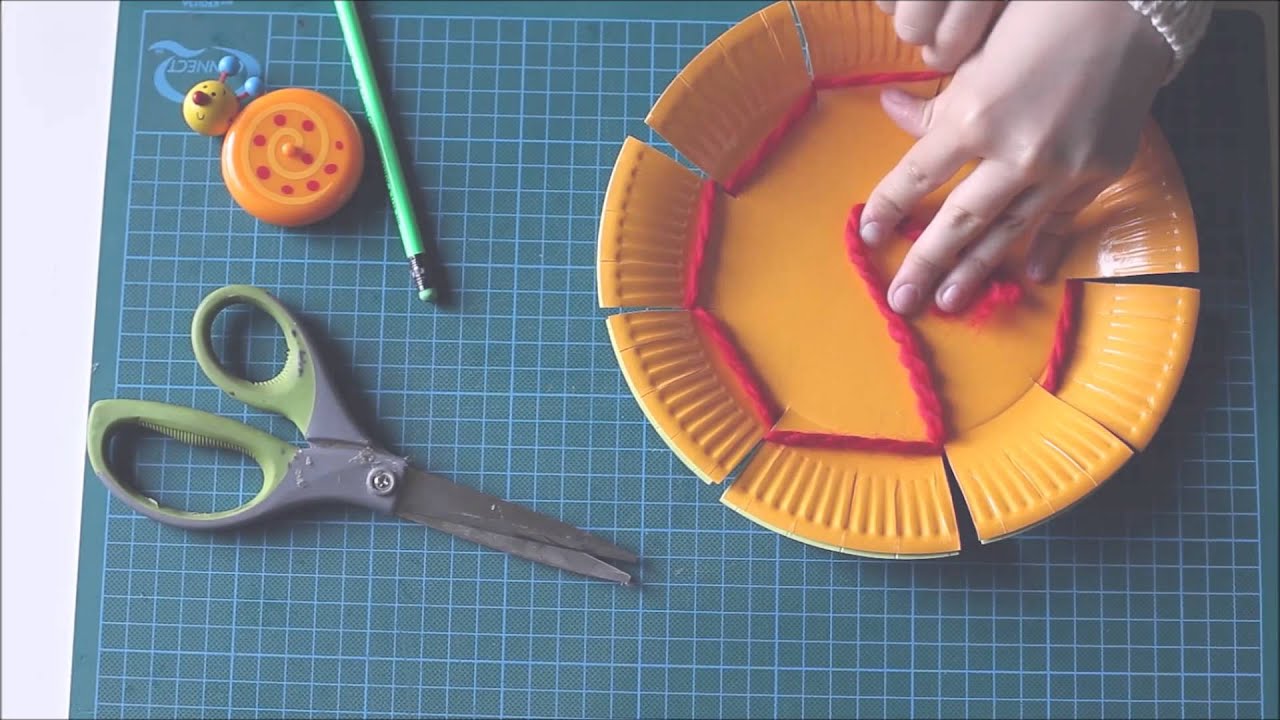 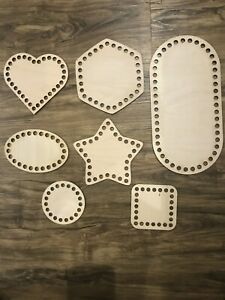 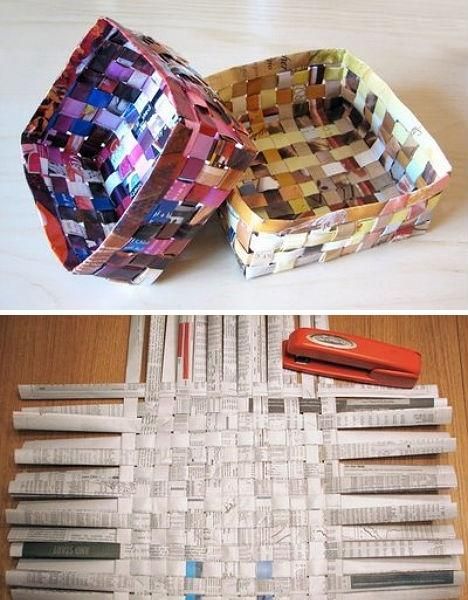 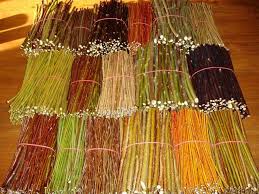 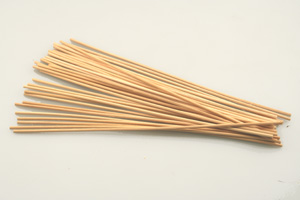 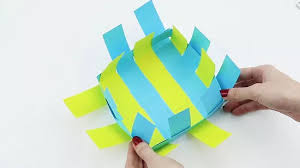 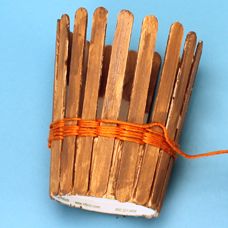 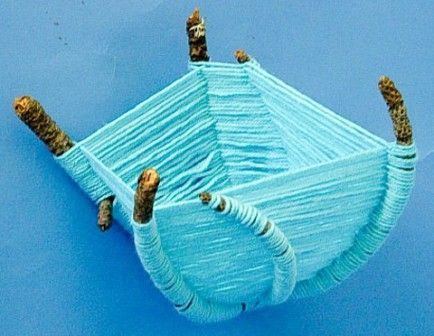 4. Choose your Spokes
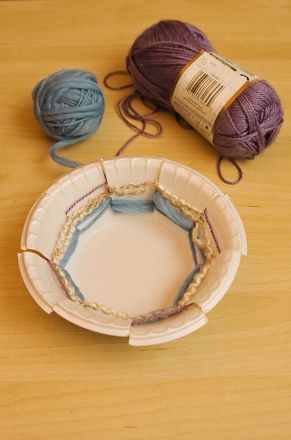 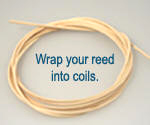 5. Choose your weaving material
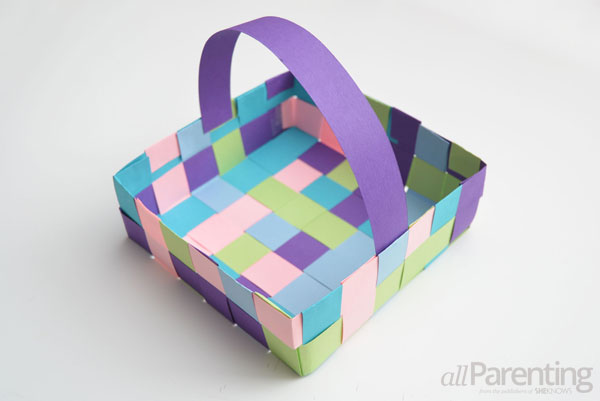 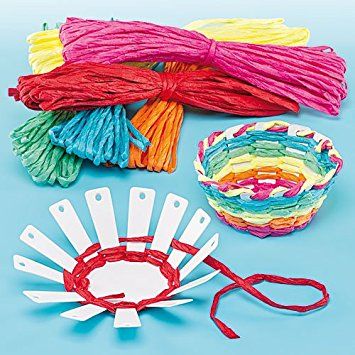 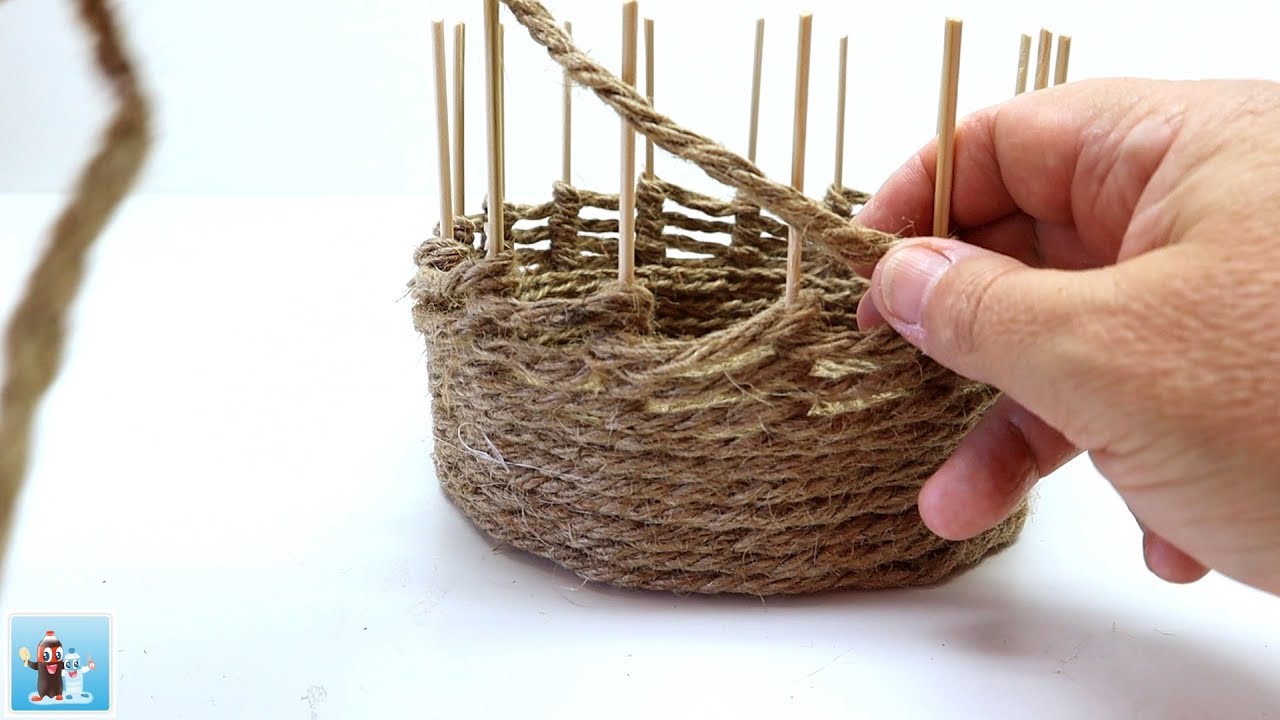 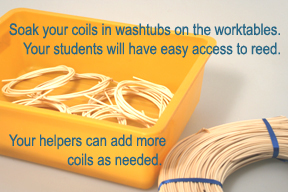 If using reeds you will need to soak them in water so they can be softened for weaving
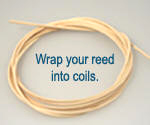 5.      Make a simple basket of natural grasses, reeds, or other local material, OR decorate a basket to be used in a practical way in your home, such as those used for sewing, trash, berries, or flowers.
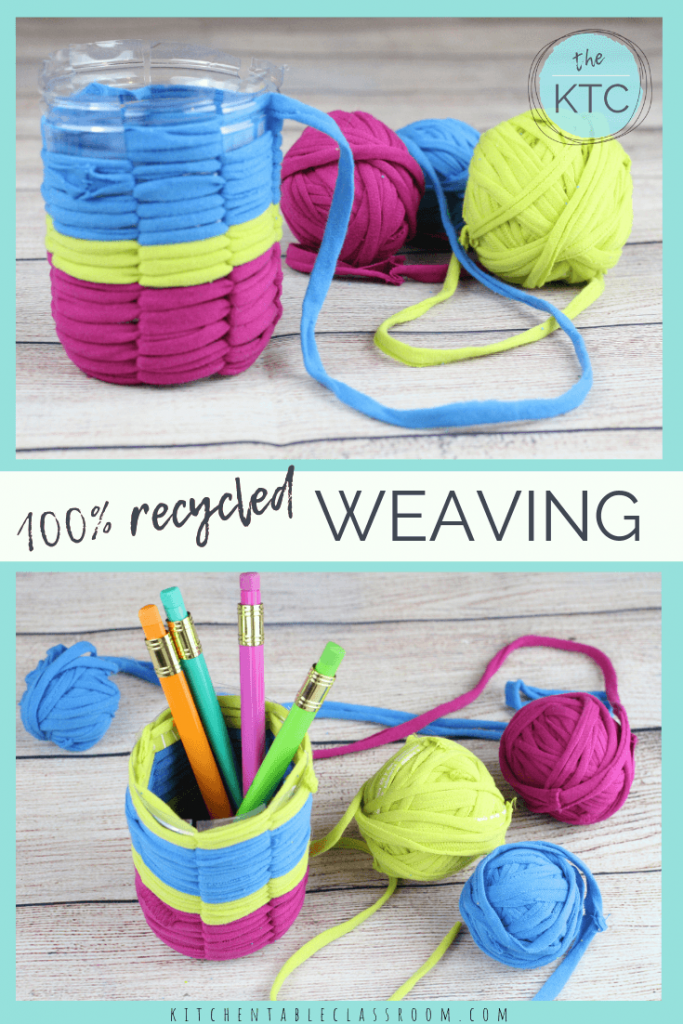 How to Weave a Paper Plate Bowl:

Supplies:

paper plate
pencil
something round to trace 
yarn
scissors
glue and paintbrush (for inside base of bowl)
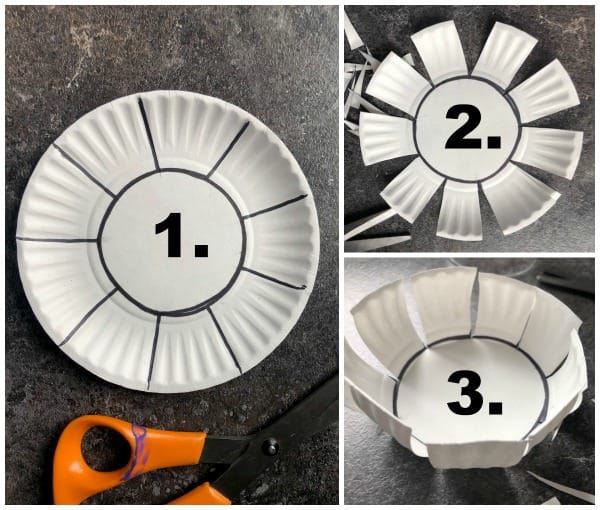 Mark your plate:Trace a circle in the center of your paper plate. This will be the base of your bowl.Next, make an uneven number of marks, evenly spaced, around the edge of the paper plate.Then draw a straight line to connect each mark to the circle that you drew.
.
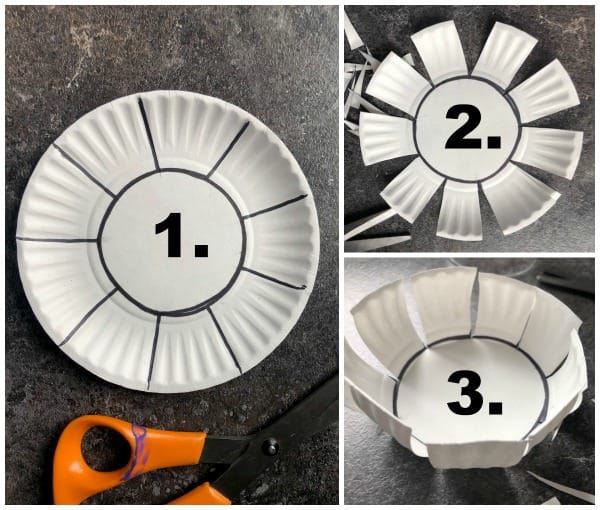 Cut along each line, stopping at the circle that you drew.Now, make cuts on either side of each cut to form a V.
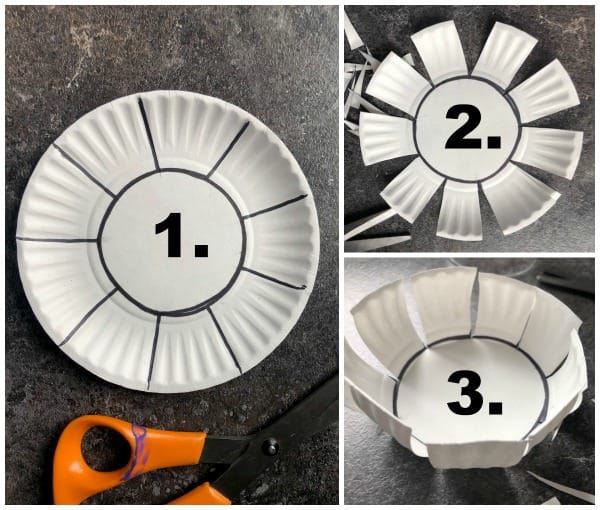 Fold each section at the pencil circle line and bend the sections up to form shape of your bowl. If any of the sections overlap, trim to make the V wider so there’s no overlap when the bowl is formed
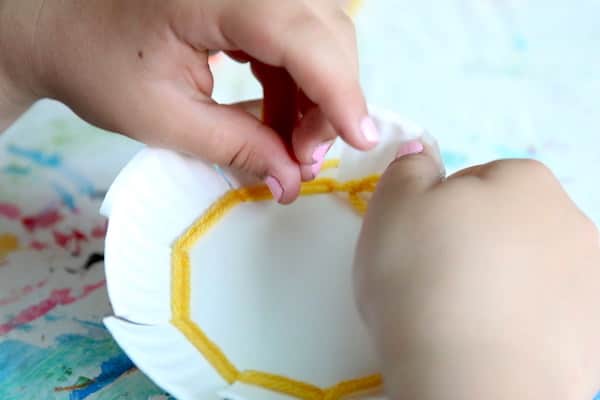 Begin weaving
Slip a piece of yarn between one of the cuts, leaving a tail, which you can hold down with your thumb while you get started. Weave in and out of the cuts, around and around the bowl.
 NOTE: Keep the sections of your bowl folded upwards as you weave.
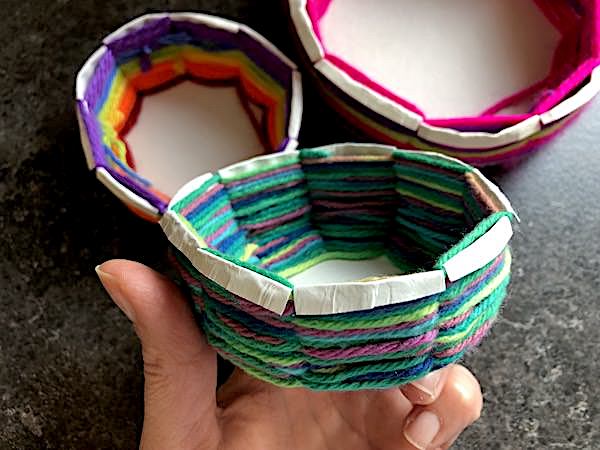 Continue weaving until 1.5 cms from the top. Cut the yarn, leaving a tail to be tucked in.
Fold the top if the paper plate over to secure the woven yarn.
Tuck in any loose yarn ends.
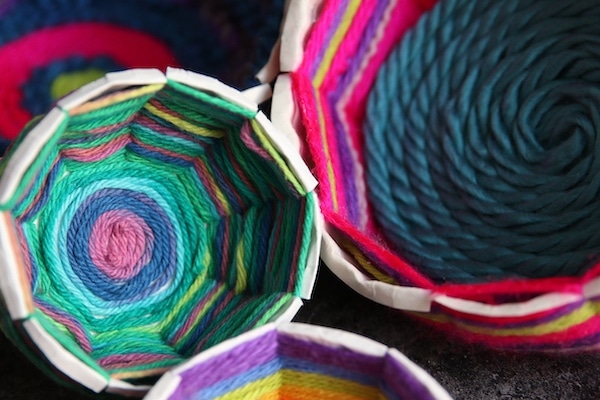 Decorate the bottom of the basket
Video with instructions for a simple basket
Decorate a basket as a gift for someone.
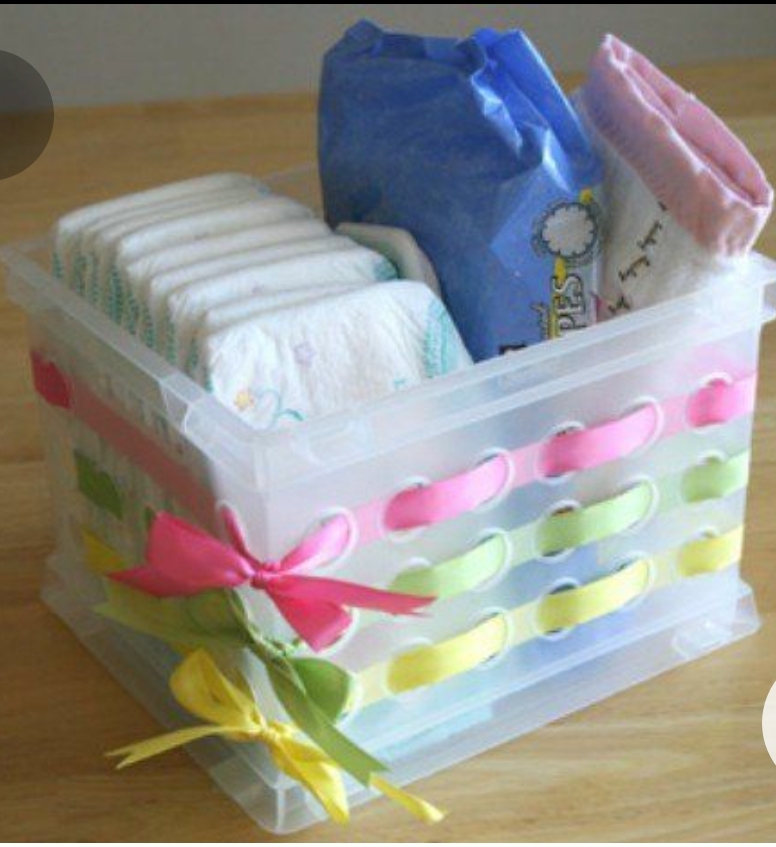 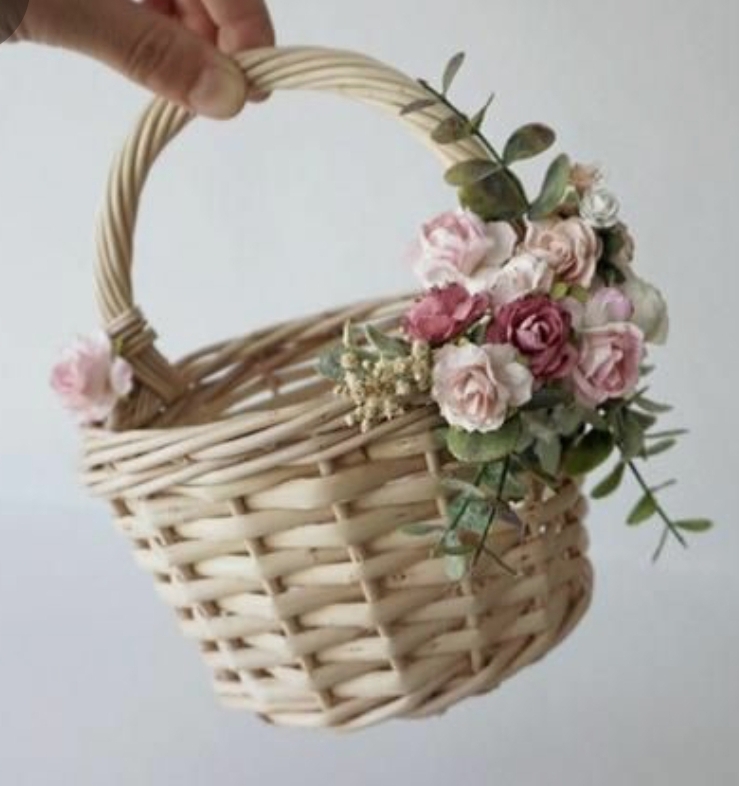 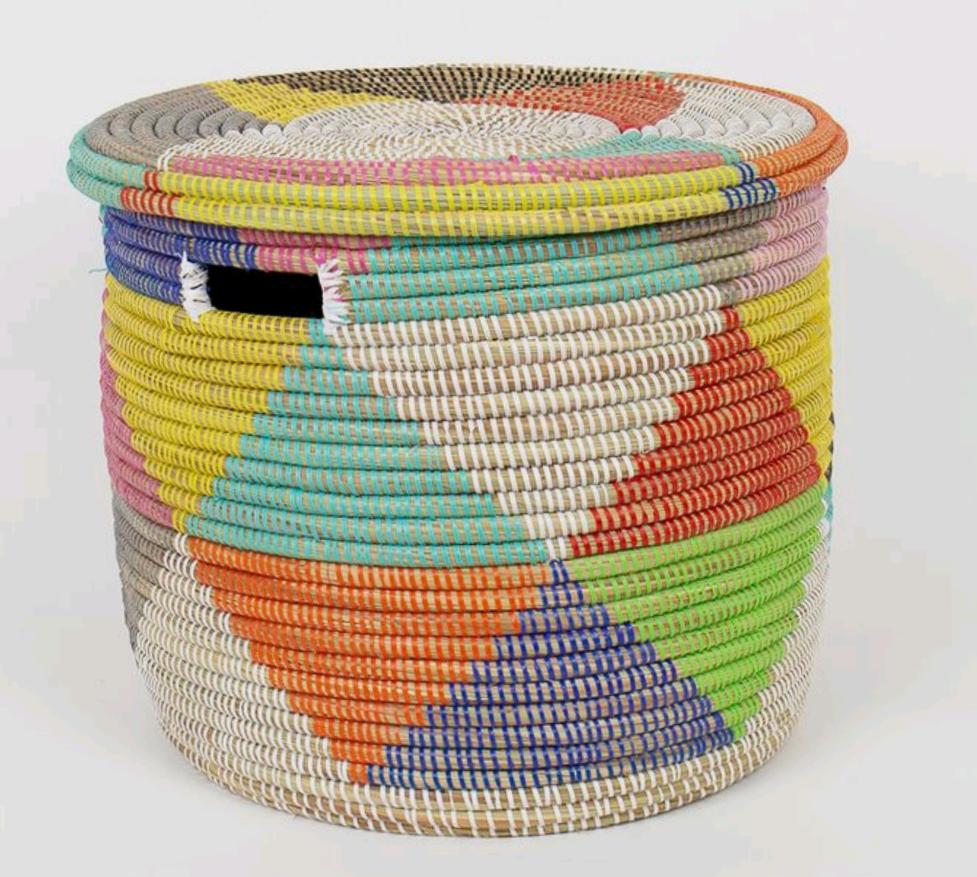 7. What are some ways baskets are used in the Bible.
Give at least one text
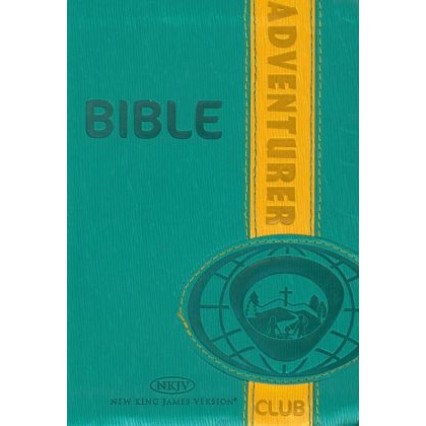 Can you guess how many times baskets are mentioned in the bible?
46
Baskets in the bible
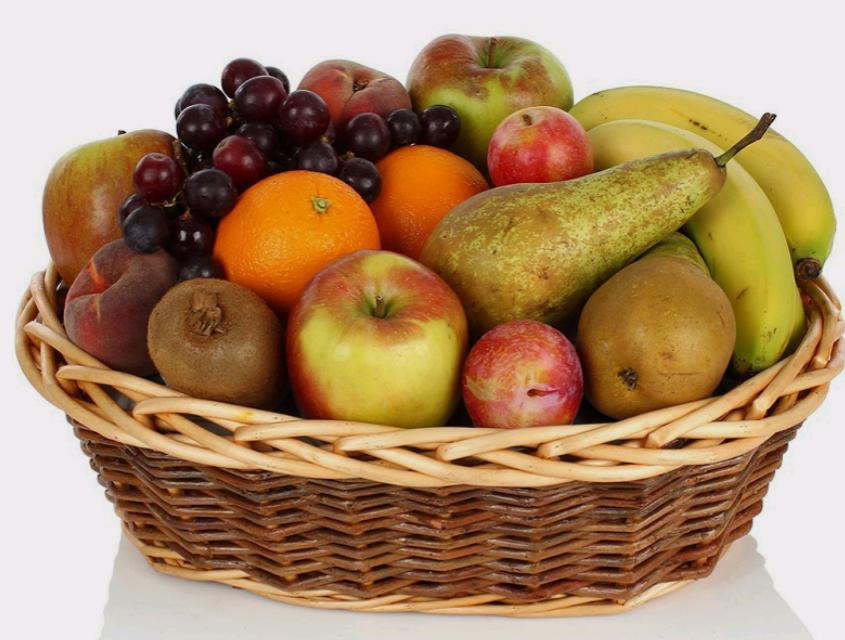 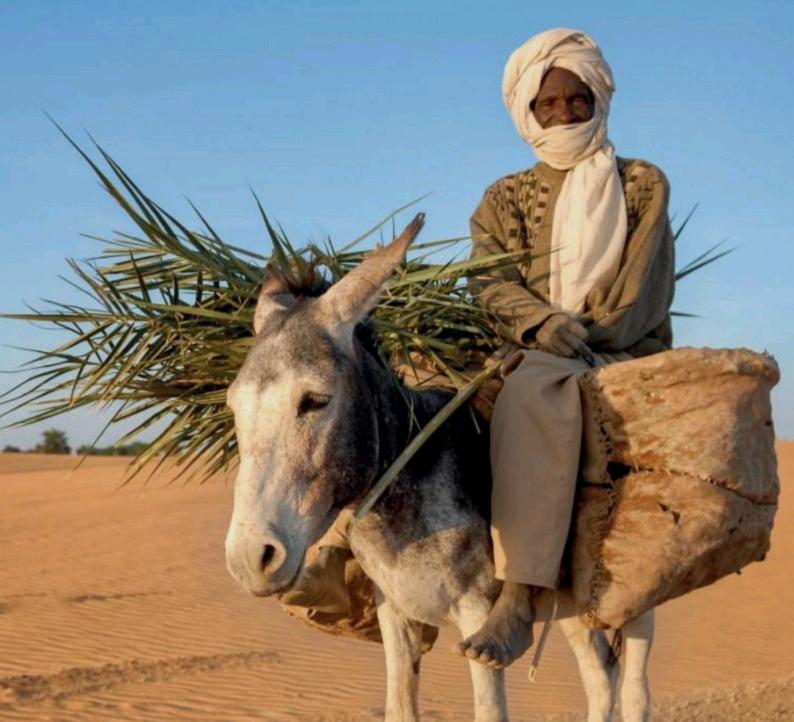 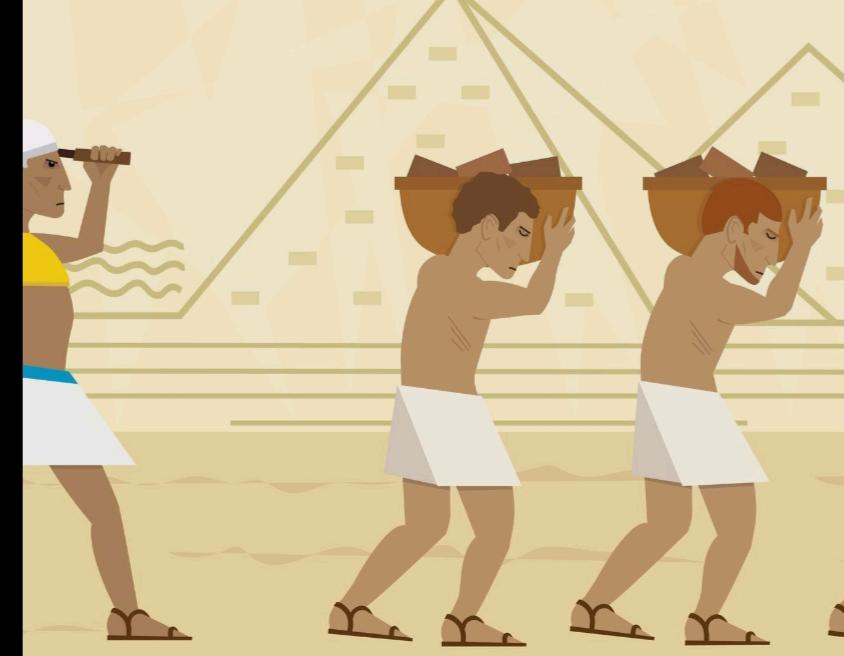 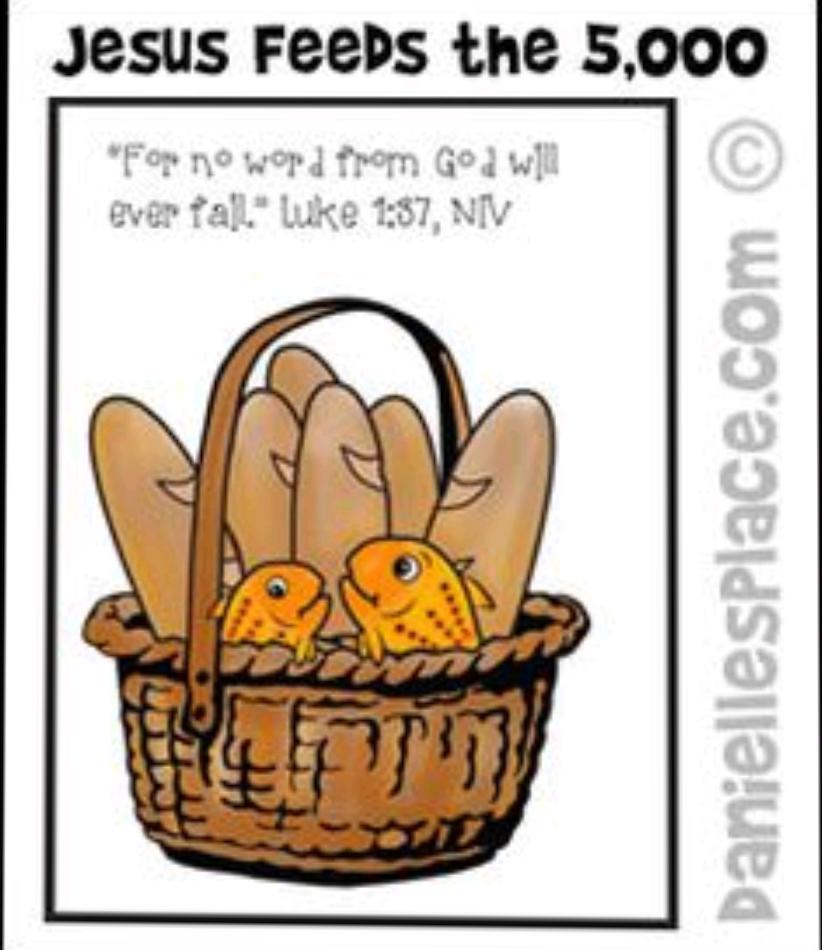 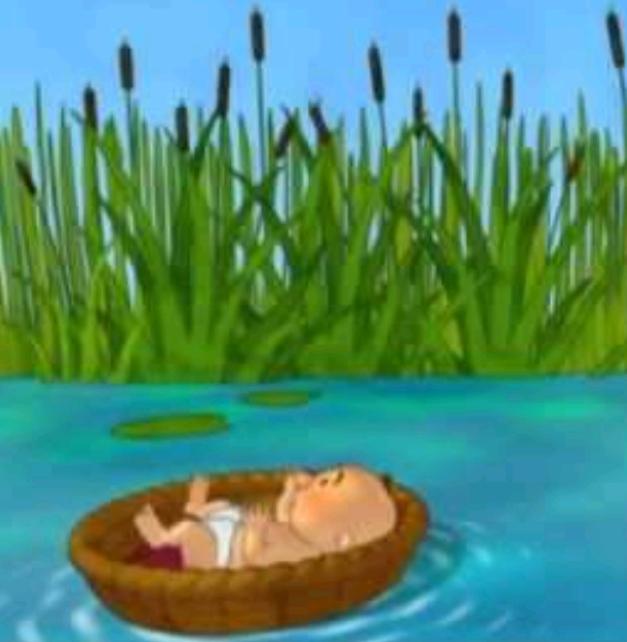 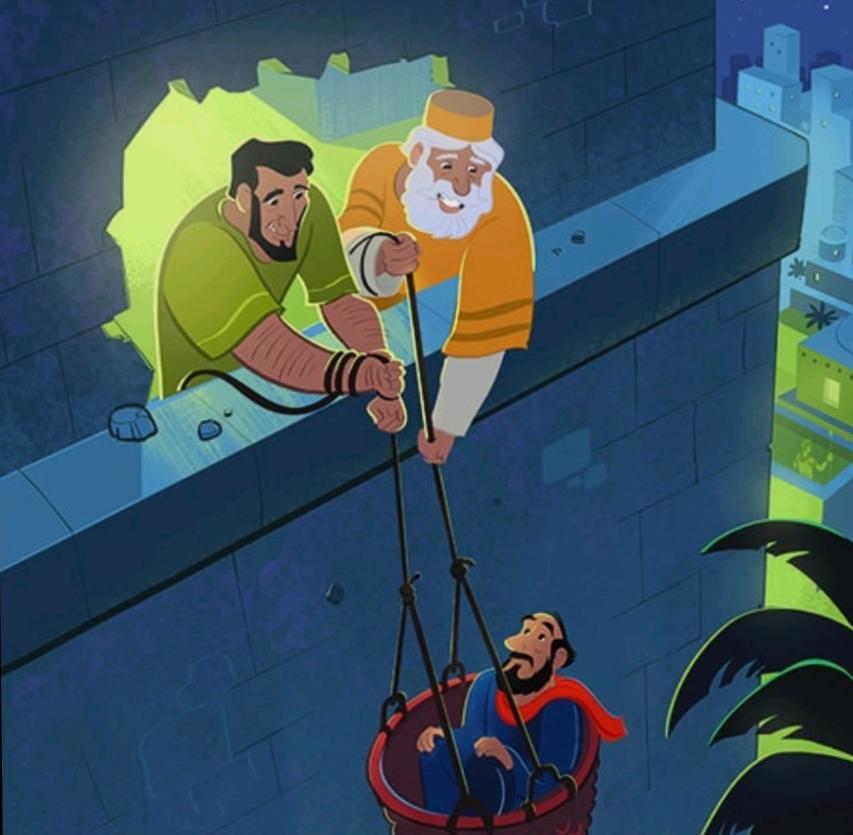 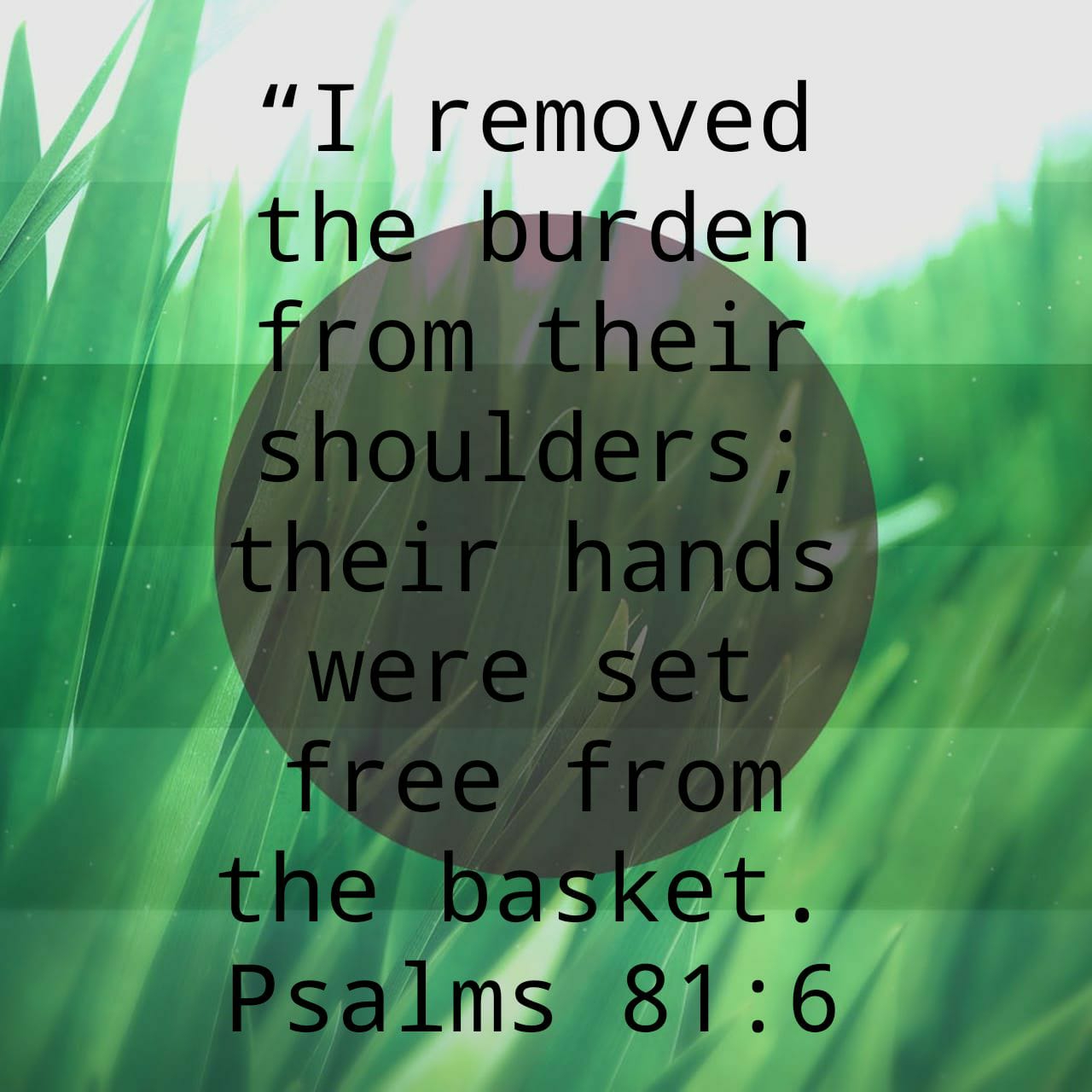